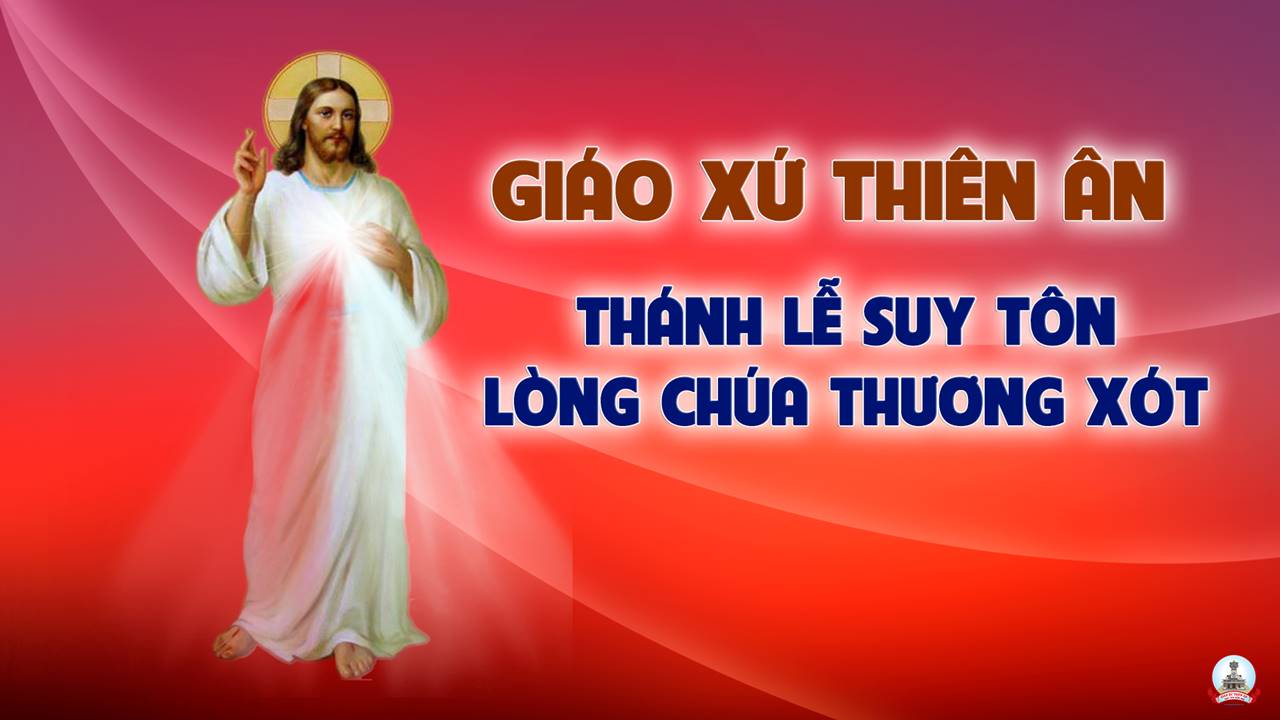 Tôn vinh lòng thương xótCao Huy Hoàng
ĐK: Con xin tôn vinh Lòng Thương Xót Chúa thật lớn lao. Lớn hơn muôn ngàn tội lỗi của con và nhân loại. Con xin tín thác Lòng Thương Xót Chúa mãi muôn đời. Con xin tín thác lạy Chúa Giêsu Chúa con ơi !
Tk1: Lòng Thương Xót Chúa tuôn trào từ lòng Chúa Cha. Mầu nhiệm khôn thấu: Tình Yêu Ba Ngôi Cực Thánh. Là nguồn khởi nguyên mầm sống và muôn phúc lành. Lòng Thương Xót Chúa bao trùm toàn thể nhân loại.
ĐK: Con xin tôn vinh Lòng Thương Xót Chúa thật lớn lao. Lớn hơn muôn ngàn tội lỗi của con và nhân loại. Con xin tín thác Lòng Thương Xót Chúa mãi muôn đời. Con xin tín thác lạy Chúa Giêsu Chúa con ơi !
Tk2:  Lòng Thương Xót Chúa: Ngôi Lời Nhập Thể thế nhân. Ngàn muôn thương tích mở ra yêu thương của Chúa. Từ nguồn Thánh Tâm mạch suối ngàn ơn khoan hồng. Lòng Thương Xót Chúa xóa sạch tội lỗi nhân trần.
ĐK: Con xin tôn vinh Lòng Thương Xót Chúa thật lớn lao. Lớn hơn muôn ngàn tội lỗi của con và nhân loại. Con xin tín thác Lòng Thương Xót Chúa mãi muôn đời. Con xin tín thác lạy Chúa Giêsu Chúa con ơi !
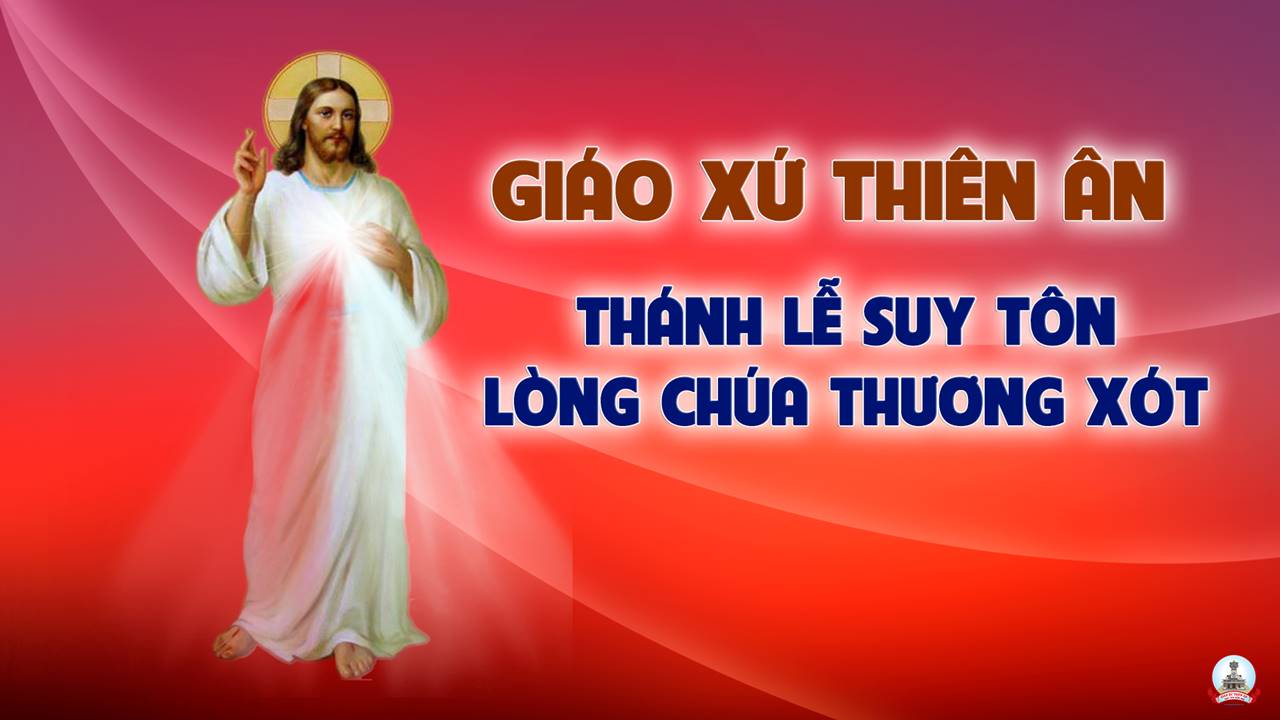 KINH VINH DANH
Chủ tế: Vinh danh Thiên Chúa trên các tầng trời.A+B: Và bình an dưới thế cho người thiện tâm.
A: Chúng con ca ngợi Chúa.
B: Chúng con chúc tụng Chúa. A: Chúng con thờ lạy Chúa. 
B: Chúng con tôn vinh Chúa.
A: Chúng con cảm tạ Chúa vì vinh quang cao cả Chúa.
B: Lạy Chúa là Thiên Chúa, là Vua trên trời, là Chúa Cha toàn năng.
A: Lạy con một Thiên Chúa,            Chúa Giêsu Kitô.
B: Lạy Chúa là Thiên Chúa, là Chiên Thiên Chúa là Con Đức Chúa Cha.
A: Chúa xóa tội trần gian, xin thương xót chúng con.
B: Chúa xóa tội trần gian, xin nhậm lời chúng con cầu khẩn.
A: Chúa ngự bên hữu Đức Chúa Cha, xin thương xót chúng con.
B: Vì lạy Chúa Giêsu Kitô, chỉ có Chúa là Đấng Thánh.
Chỉ có Chúa là Chúa, chỉ có Chúa là đấng tối cao.
A+B: Cùng Đức Chúa Thánh Thần trong vinh quang Đức Chúa Cha. 
Amen.
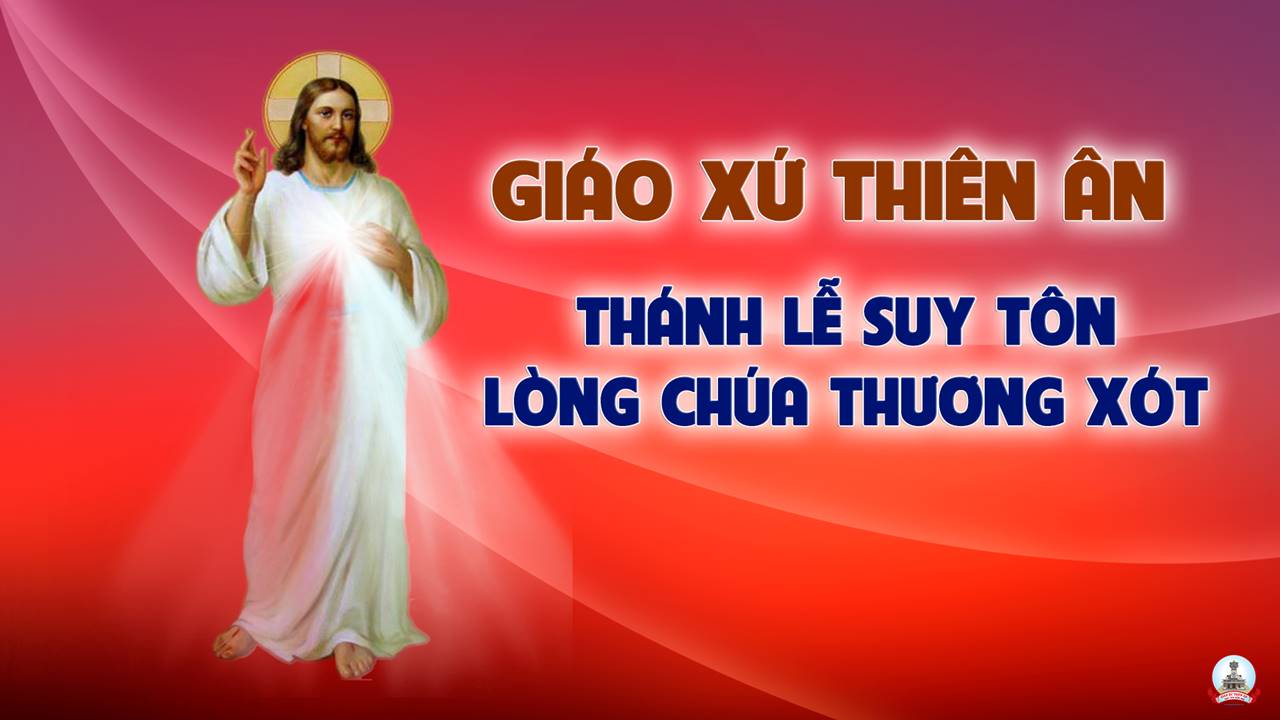 Thánh vịnh 83Kim Long4 câu
Đk: Đây là nhà tạm Thiên Chúa ở với nhân loại .
Tk1: Hồn con khát khao mỏi mòn mong được về hành lang nhà Chúa, tâm thần và thể xác con hân hoan vọng tới Chúa trường sinh.
Đk: Đây là nhà tạm Thiên Chúa ở với nhân loại .
Tk2: Lạy Thiên Chúa con tôn thờ, chim sẻ còn tìm nơi ẩn trú, chim nhạn làm tổ náu thân ngay bên bàn thánh Chúa càn khôn.
Đk: Đây là nhà tạm Thiên Chúa ở với nhân loại .
Tk3: Thật vinh phúc ai nương nhờ nơi đền thờ và ca tụng Chúa, kẻ Ngài phù trợ phúc thay nay xin Ngài đoái nghe nhậm lời.
Đk: Đây là nhà tạm Thiên Chúa ở với nhân loại .
Tk4: Được ở thánh cung một ngày hơn ngàn ngày ở nơi nào khác. Cổng đền Ngài ở vẫn hơn trong doanh trại những quân tàn hùng.
Đk: Đây là nhà tạm Thiên Chúa ở với nhân loại .
Alleluia-Alleluia:
Chúa phán: Ta đã chọn và thánh hóa nơi này, và sẽ ngự nơi đây đến muôn thuở muôn đời.
Alleluia:
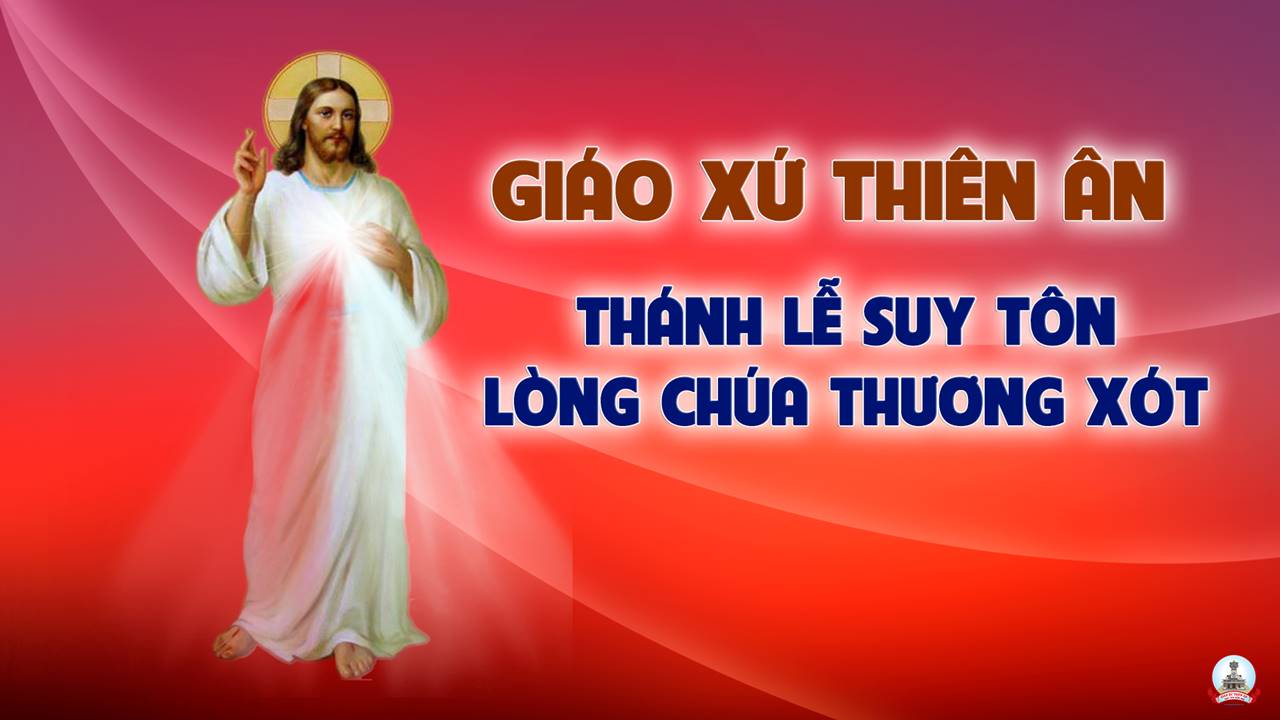 Dâng lễLễ vật đời conViễn xứ
Tk1: Dâng lên Chúa này thân con yếu đuối mỏng manh. Từng ngày qua bao tội con xúc phạm tới Ngài. Chúa yêu con xóa mọi lỗi lầm lòng thống hối ăn năn, giờ con đến hiến trao cho Ngài.
ĐK: Hiệp lòng xin dâng lên trót xác thân linh hồn. Chúa đoái nhận lễ vật đời con dâng Chúa. Trọn đời con xin dâng những đớn đau ưu phiền. Những hy sinh nhọc nhằn đời con dâng kính Ngài.
Tk2: Dâng lên Chúa mọi âu lo thổn thức đời con. Nặng sầu vương khi chiều buông tái tê tâm hồn. Nép thân nơi suối nguồn nhân lành Ngài sẽ đỡ nâng con, đời con sẽ thảnh thơi yên hàn.
ĐK: Hiệp lòng xin dâng lên trót xác thân linh hồn. Chúa đoái nhận lễ vật đời con dâng Chúa. Trọn đời con xin dâng những đớn đau ưu phiền. Những hy sinh nhọc nhằn đời con dâng kính Ngài.
Tk3: Dâng lên Chúa mọi tâm tư chan chứa niềm vui. Lòng hân hoan nâng hồn lên hát câu cảm tạ. Chúa yêu thương dắt dìu tháng ngày dù bão táp phong ba, lòng con vẫn an vui trong Ngài.
ĐK: Hiệp lòng xin dâng lên trót xác thân linh hồn. Chúa đoái nhận lễ vật đời con dâng Chúa. Trọn đời con xin dâng những đớn đau ưu phiền. Những hy sinh nhọc nhằn đời con dâng kính Ngài.
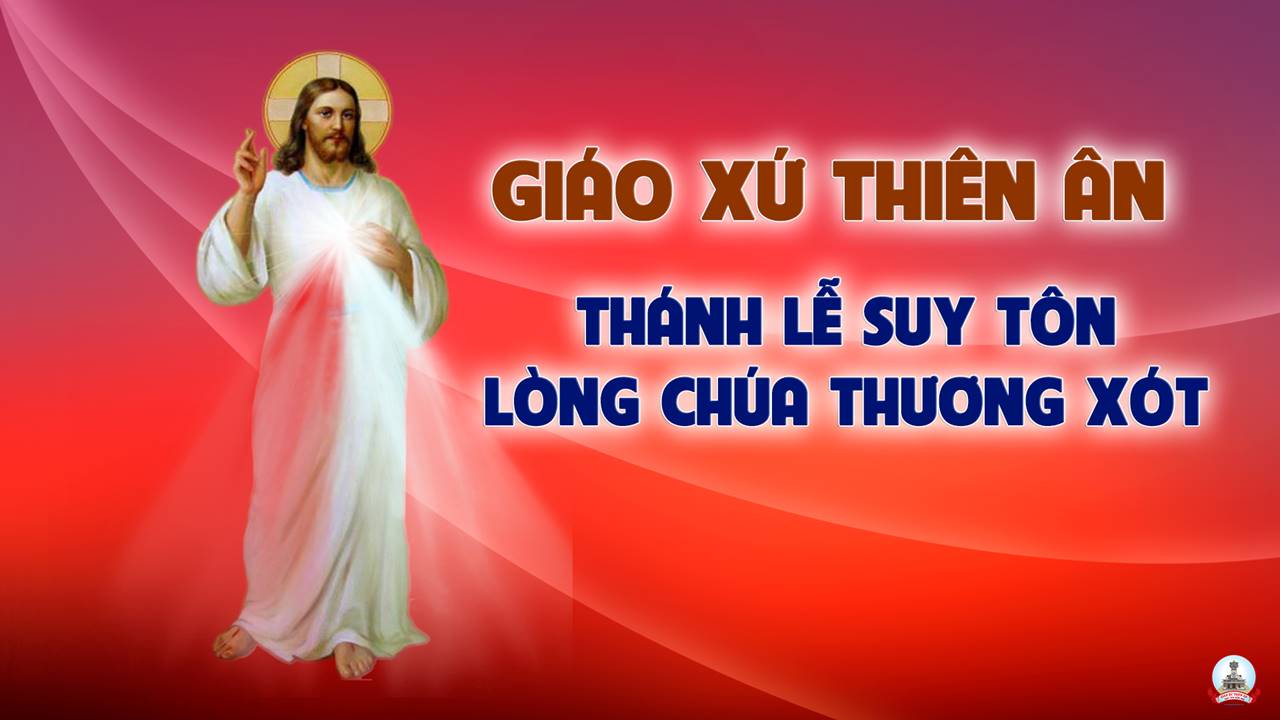 Hiệp lễDiệu vời tình Chúa thương conLê Đức Hùng
Tk1: Tình Chúa quá bao la diệu vợi. Lòng thương xót không bao giờ vơi, dẫu con phản bội quay mặt lại với tình Chúa, vòng tay Chúa vẫn bao dung thiết tha chờ đón con về. Dù năm tháng vật đổi sao dời, tình Chúa vẫn không đổi thay, tình con nhỏ bé hằng mong đáp đền, dẫu biết không thể xứng với ân tình trời bể dạt dào Chúa dành cho con.
Đk:  Mãi, mãi mãi con xin yêu Ngài, yêu như trẻ thơ yêu dòng sữa mẹ, yêu lời ru tha thiết mênh mang. Dẫu có chút vô tâm hững hờ, nhưng sâu thẳm lòng con nguyện luôn tin yêu Chúa với trọn trái tim con. Mãi, mãi mãi con xin yêu Ngài, yêu như trẻ thơ yêu dòng sữa mẹ, yêu lời ru tha thiết mênh mang. Dẫu có chút vô tâm hững hờ, nhưng sâu thẳm lòng con chỉ tin yêu Chúa thôi, mình Ngài mà thôi.
Tk2: Tình Chúa quá bao la diệu vợi. Tình thương đó con đã cảm nếm, Chúa thương yêu con hơn cả là con yêu con, đẹp hơn ước muốn đợi chờ khiến con hạnh phúc vô bờ. Tình Chúa đã đổi mới tim con, làm trái tim con thổn thức, đời con từ đây chỉ tin Chúa thôi, không có Chúa nào khác, chẳng ai có thể cướp tình yêu Chúa khỏi tim con.
Đk:  Mãi, mãi mãi con xin yêu Ngài, yêu như trẻ thơ yêu dòng sữa mẹ, yêu lời ru tha thiết mênh mang. Dẫu có chút vô tâm hững hờ, nhưng sâu thẳm lòng con nguyện luôn tin yêu Chúa với trọn trái tim con. Mãi, mãi mãi con xin yêu Ngài, yêu như trẻ thơ yêu dòng sữa mẹ, yêu lời ru tha thiết mênh mang. Dẫu có chút vô tâm hững hờ, nhưng sâu thẳm lòng con chỉ tin yêu Chúa thôi, mình Ngài mà thôi.
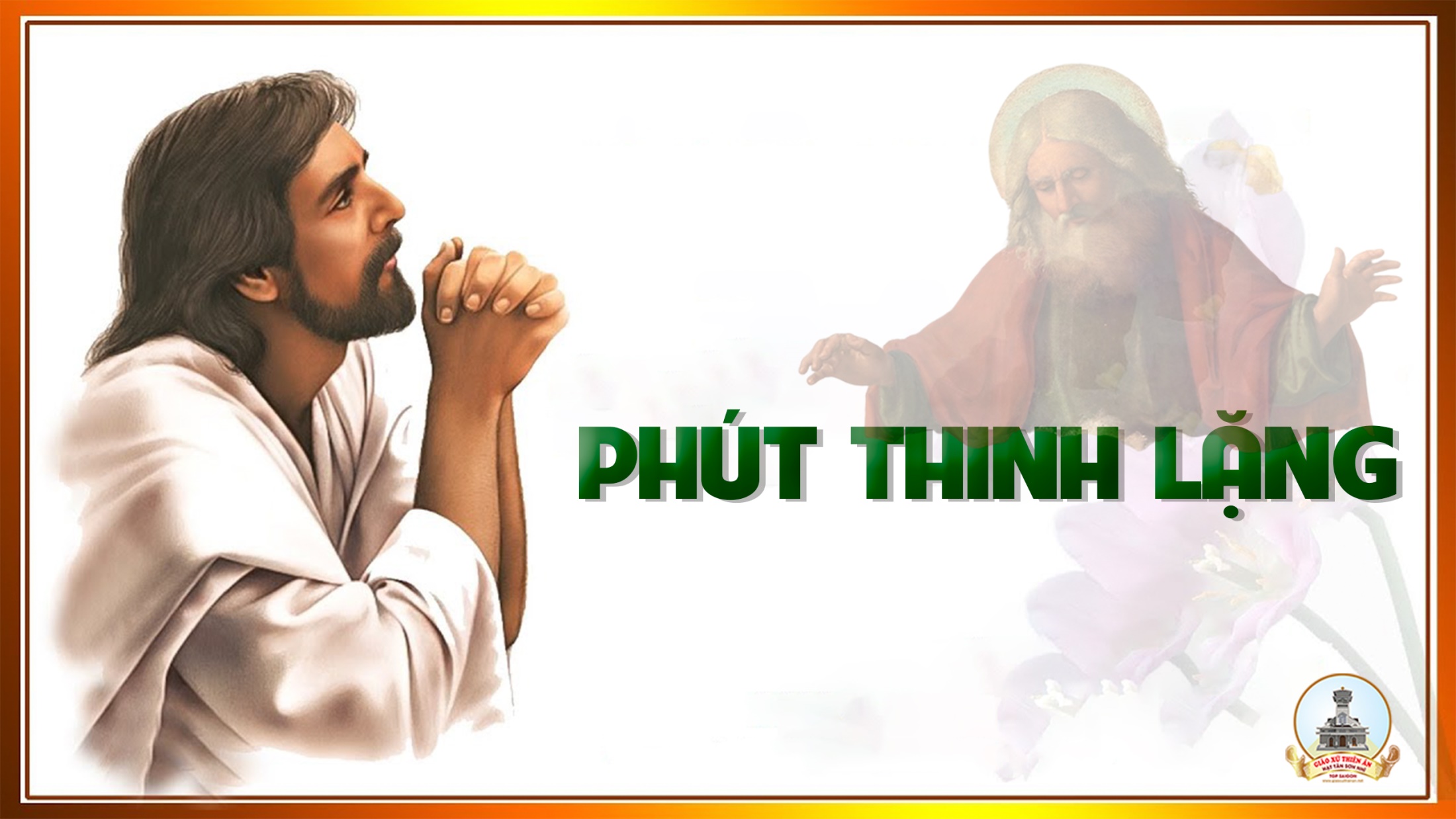 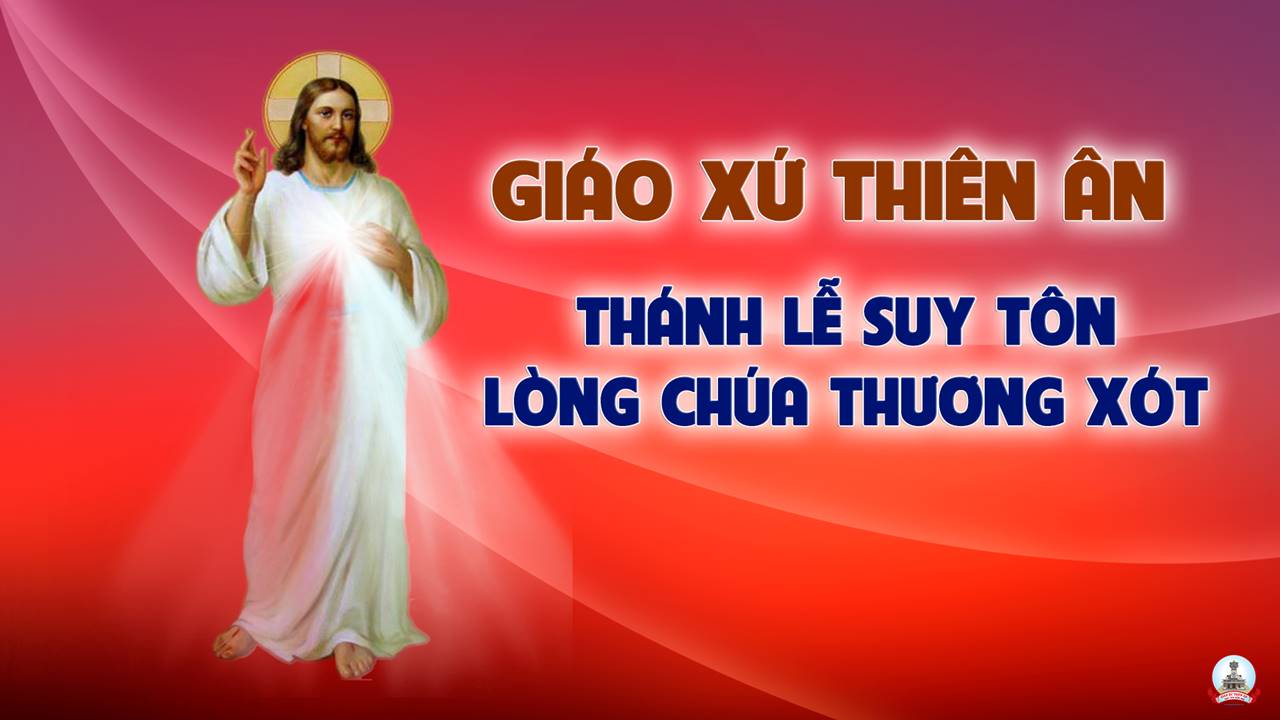 Kết lễCảm tạ lòng thương xót ChúaÝ Phương
Tk1: Lòng thương xót Chúa ôi bao la ví như đại dương. Như trời cao xanh muôn vì sao long lanh sáng trời. Lòng thương xót chúa như biển sâu núi non chập chùng. Nói sao cho cùng lòng thương Chúa chan hòa không ngơi.
Đk: Con xin cảm tạ tình thương vô biên của Chúa. Con xin ngợi ca tri ân tình Chúa hải hà.
Tk2: Lòng thương xót Chúa vi vu như gió êm mùa thu, như ngàn câu ru con ngủ say yên trong giấc nồng lòng thương xót Chúa như mẹ ôm ấp con trong lòng, chở che đêm ngày lòng thương Chúa muôn đời không ngay.
Đk: Con xin cảm tạ tình thương vô biên của Chúa. Con xin ngợi ca tri ân tình Chúa hải hà.
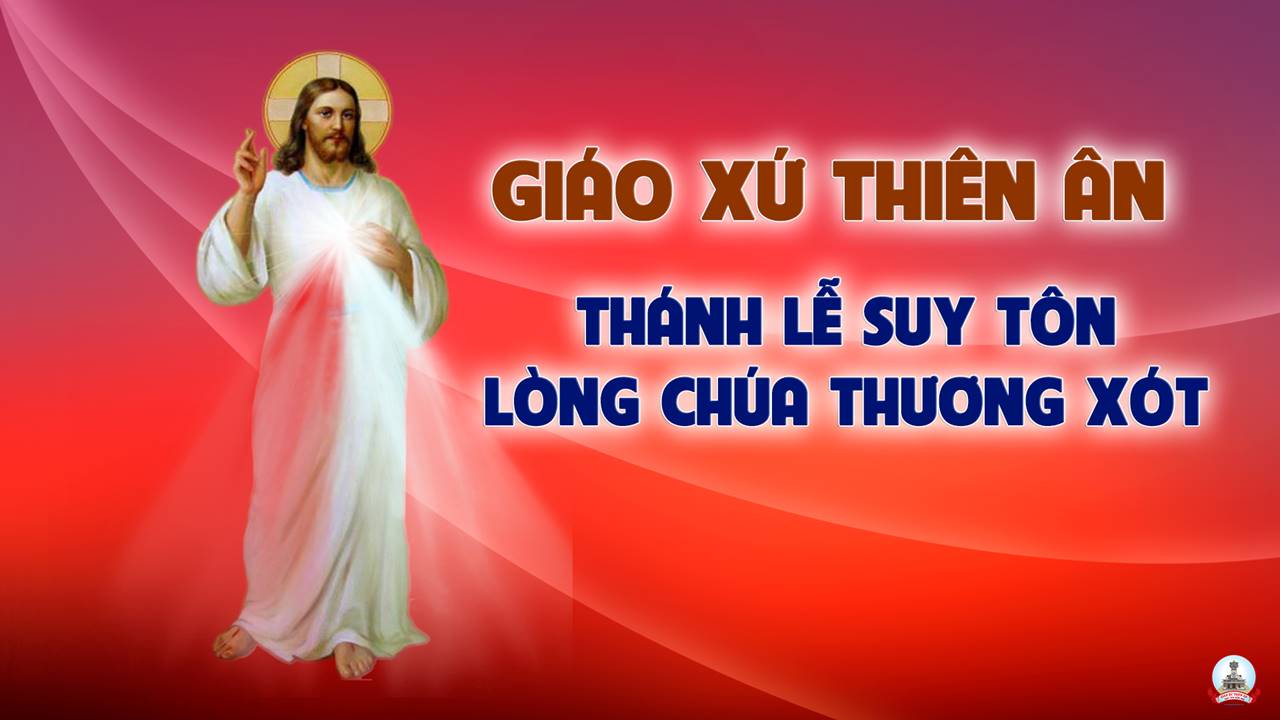